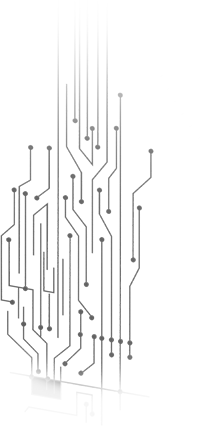 2023년 3분기 실적발표
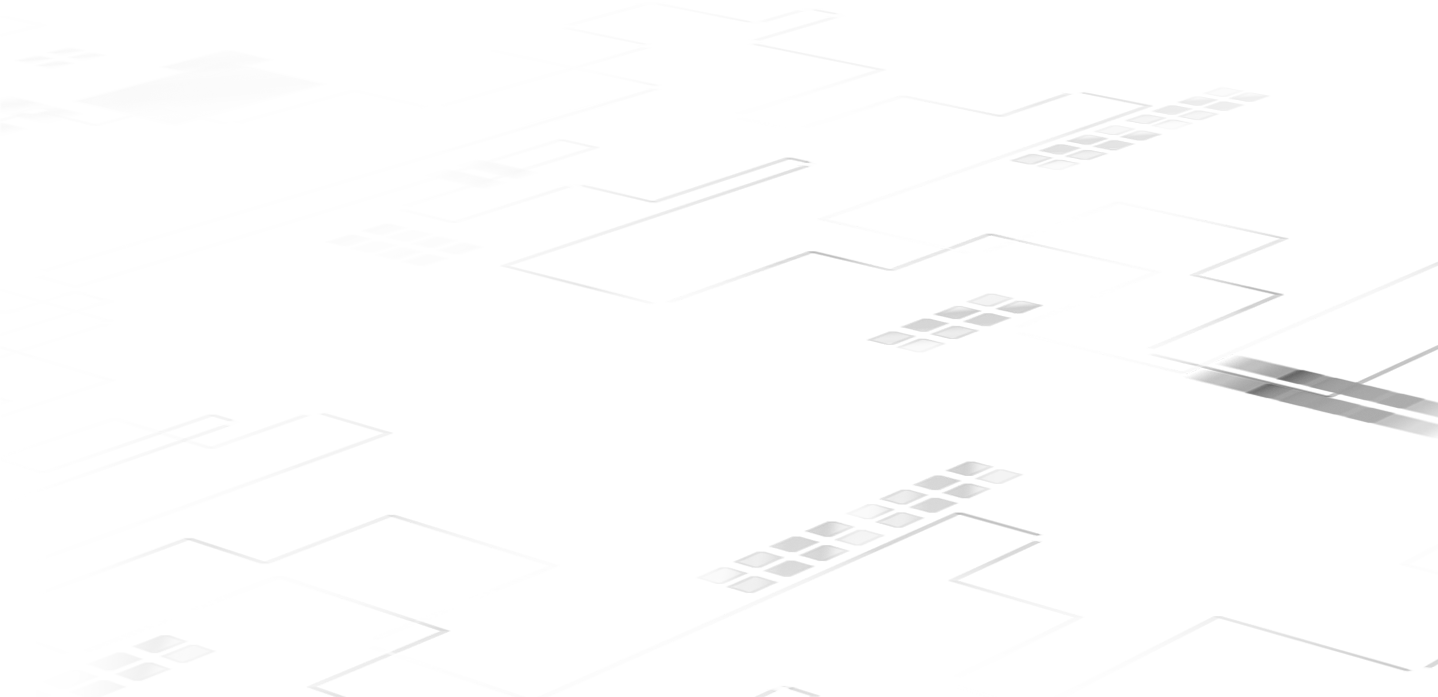 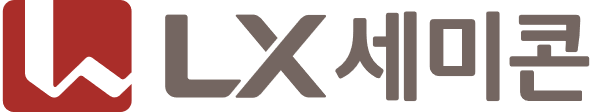 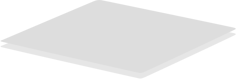 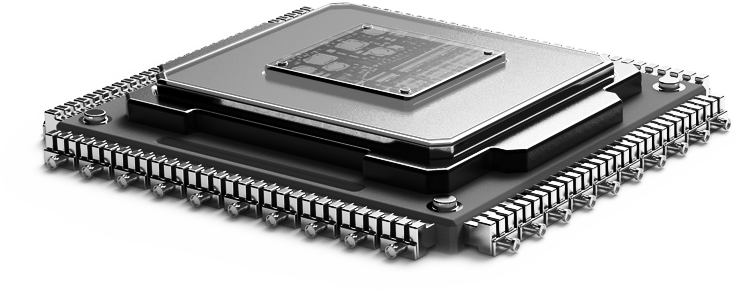 Source : Unaudited, Company financials
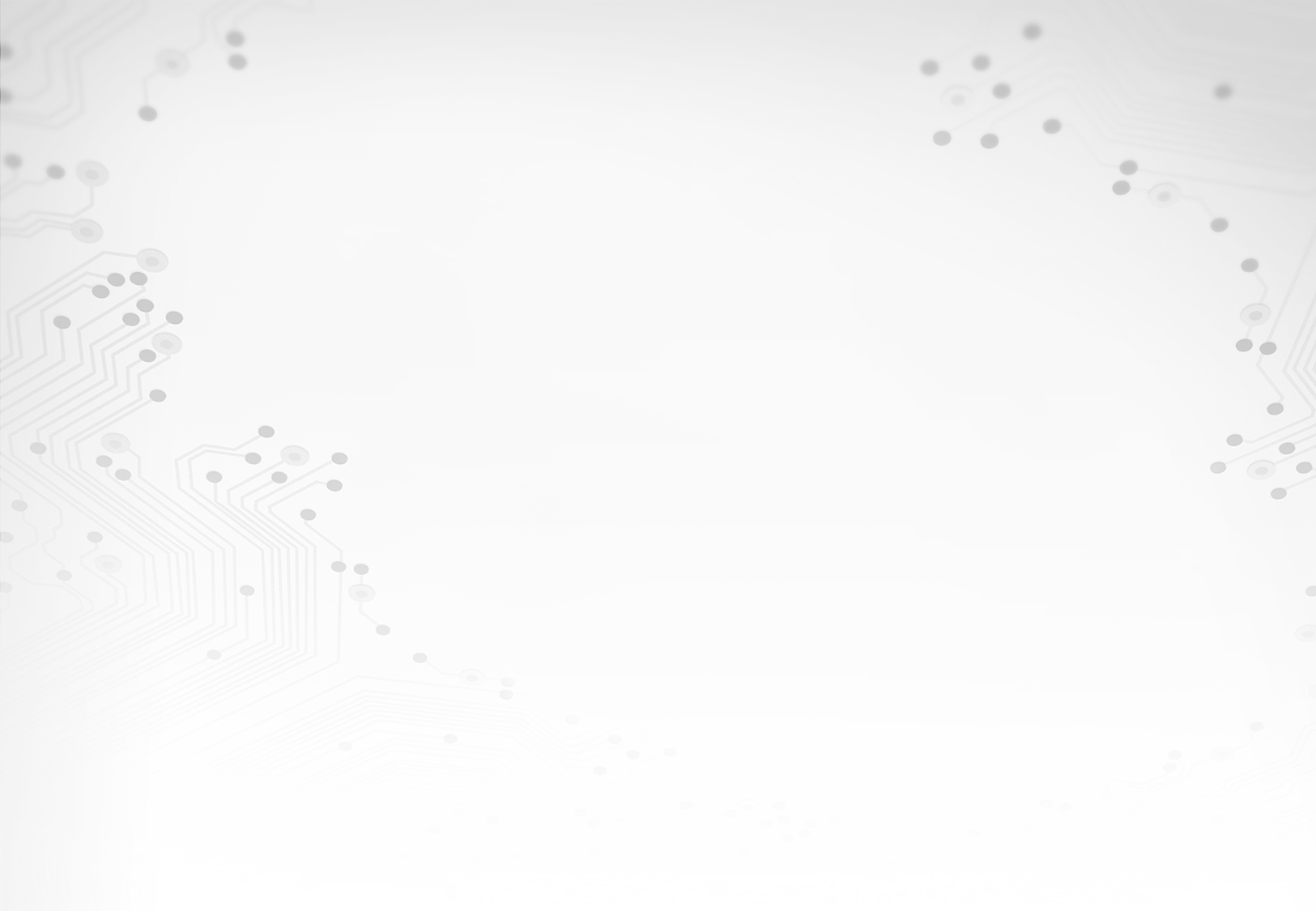 이 자료에 포함된 회사의 재무성과에 대한 정보는 국제회계기준에 따라 연결기준으로 작성되었습니다. 

2023년 3분기 회사의 경영실적 및 재무성과는 투자자의 편의를 위해 외부감사인의 검토 절차가 완료되지 않은 상태에서 조기에 작성된 것으로 그 내용 중 일부는 외부감사인의 최종 검토 과정에서 달라질 수 있습니다.

이 자료에는 회사의 전략 및 경영상황, 시장 전망 등을 반영한 미래에 대한 예측 정보를 포함하고 있으며, 이러한 예측 정보들은 불확실성을 기본적으로 내재하고 있는 바, 향후 미래 실적은 이러한 외부 여건들의 변화와 회사 전략 방향에 따라 달라질 수 있음을 양지하여 주시기 바랍니다. 

본 자료는 어떠한 경우에도 투자자의 투자결과에 대한 법적 책임 소재의 입증자료로 사용될 수 없습니다.
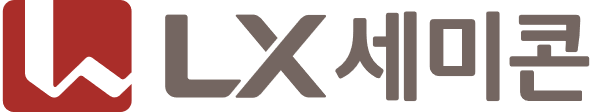 1
경영실적
매출
매출 실적
Application별 매출
QoQ G/R
매출액
단위 : 억원
4,786
4,545
4,128
3Q22
2Q23
3Q23
매출 성장률
제품별 매출
3Q22
4Q22
1Q23
2Q23
3Q23
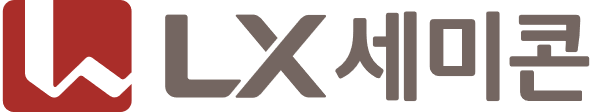 2
Source : Unaudited, Company financials
경영실적
손익
손익 실적
분기 수익성
매출총이익
영업이익
단위 : 억원
1,585
1,291
1,111
604
3Q22
4Q22
1Q23
2Q23
3Q23
149
78
영업 비용
3Q22
2Q23
3Q23
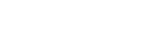 3Q22
4Q22
1Q23
2Q23
3Q23
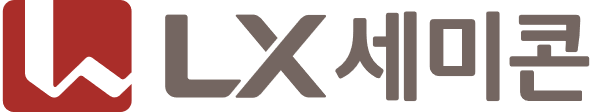 3
Source : Unaudited, Company financials
경영실적
재무 상태
재무 상태
자산 구성
단위 : 억원
13,125
자산
+1.8%
12,896
3,812
3,393
부채
+12.4%
9,313
9,503
자본
-2.0%
1조 2,896억원
→  1조 3,125억원
단위 : 억원
`22.12월
`23.09월
단위 : 억원
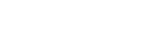 1) 현금성 자산 : 현금 및 현금성자산+금융기관예치금
2) 부채 비율 : 부채총계/자본총계
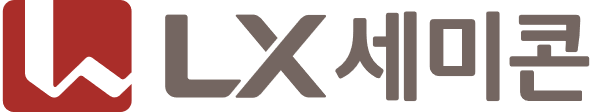 4
Source : Unaudited, Company financials
Appendix
연결 손익계산서
단위 : 억원
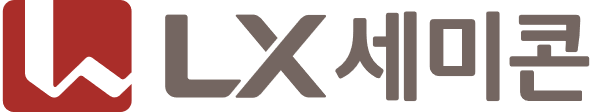 5
Source : Unaudited, Company financials
Appendix
연결 재무상태표
단위 : 억원
1) 현금성 자산 : 현금 및 현금성자산+금융기관예치금
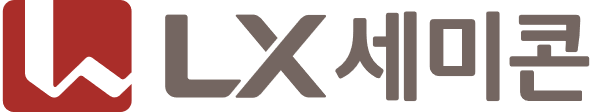 6
Source : Unaudited, Company financials